КНЯЗЬ АЛЕКСАНДР НЕВСКИЙ
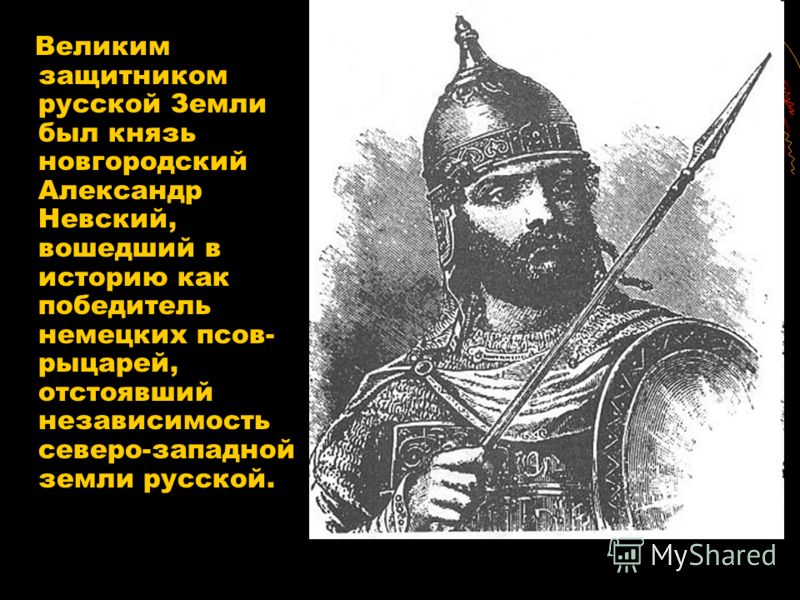 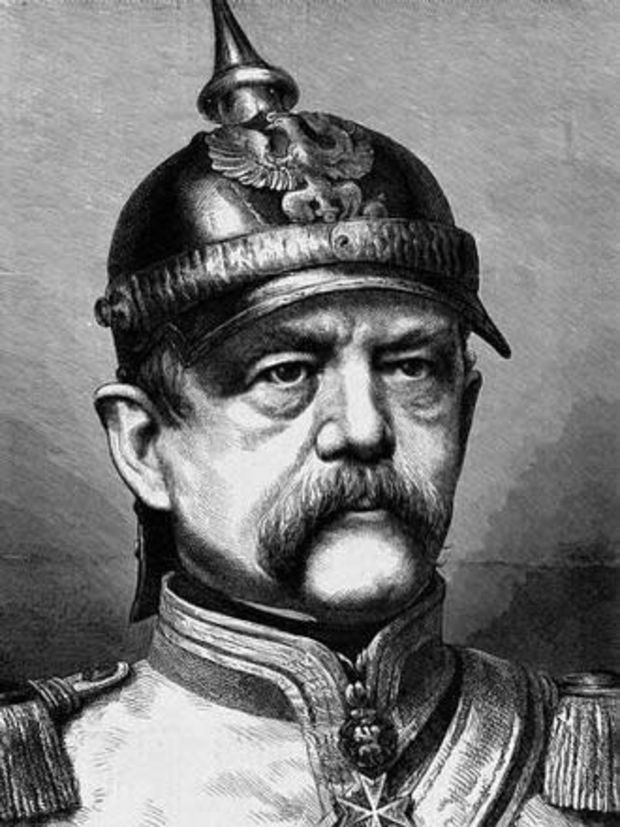 ОТТО ФОН БИСМАРК,
КАНЦЛЕР  ГЕРМАНИИ